應用財務經融系
莊珮宜
BL103510
自我介紹
姓名 莊珮宜                    
性別 女
生日 1996.09.12
電話 0938779917
E-mail baby20120708@kimo.com
血型 O型
星座 處女座
興趣 旅遊.購物
優點 追求完美
目前就讀 修平科大
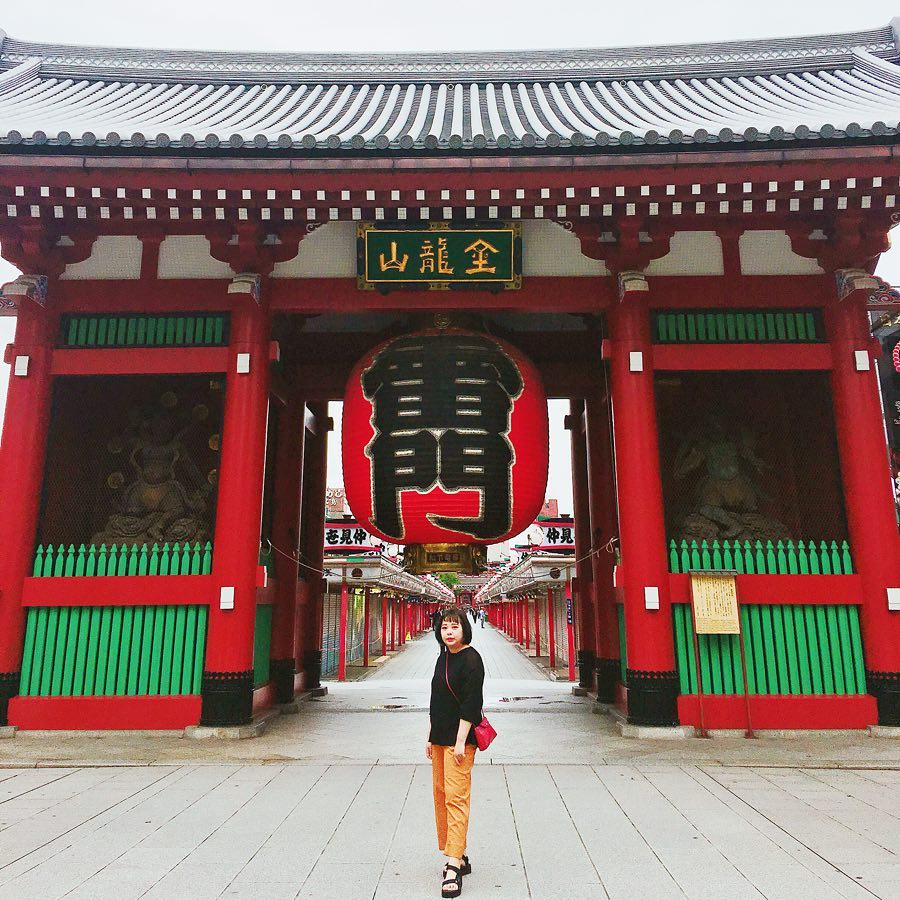 生涯與自我期許
高中選美容科讀,每天都在學化妝、剪髮,覺得學個一技之長

在未來也許有幫助,到了大學生活每天很開心和朋友一起上

課一起旅遊,每次的旅遊規劃都是我規劃,大家也玩得很開心

,有時候想想未來是否可以做企劃類型的工作,可以照顧到大

家的需求也可以讓自己多學習與人相處之道。
旅 遊 照
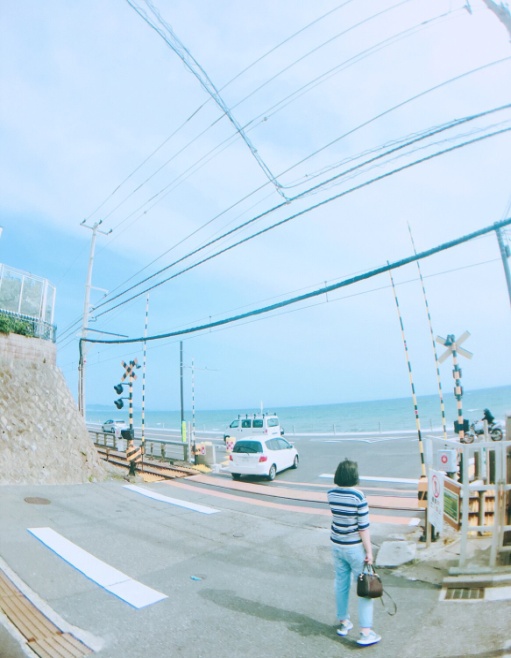 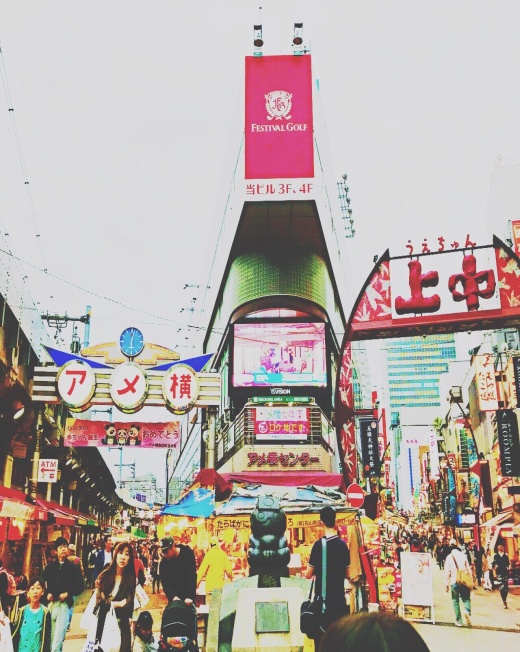 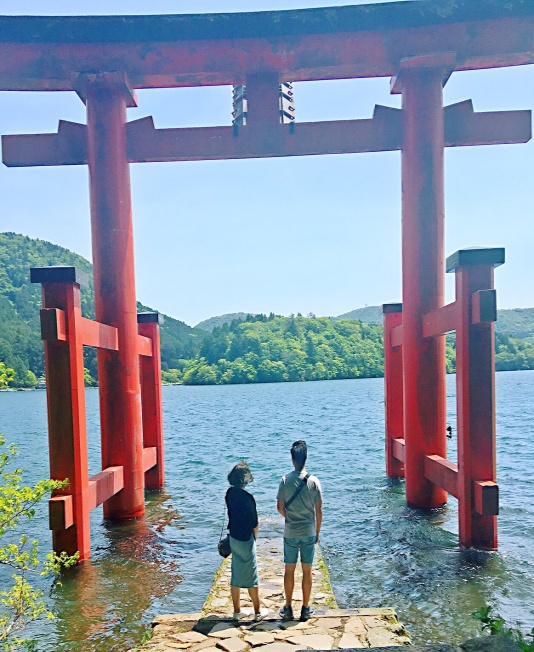 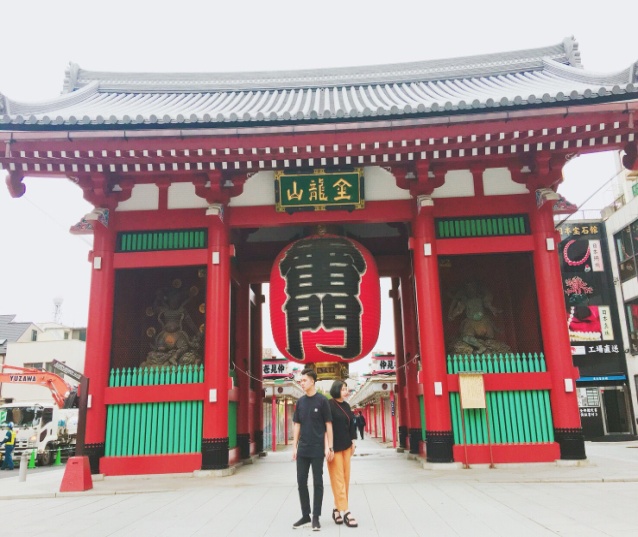 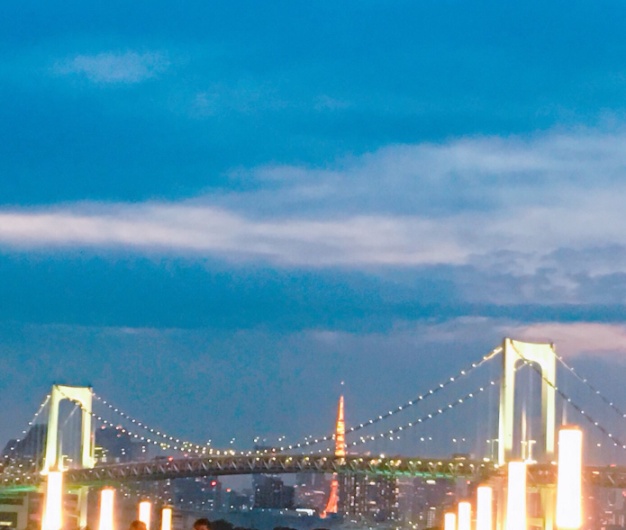 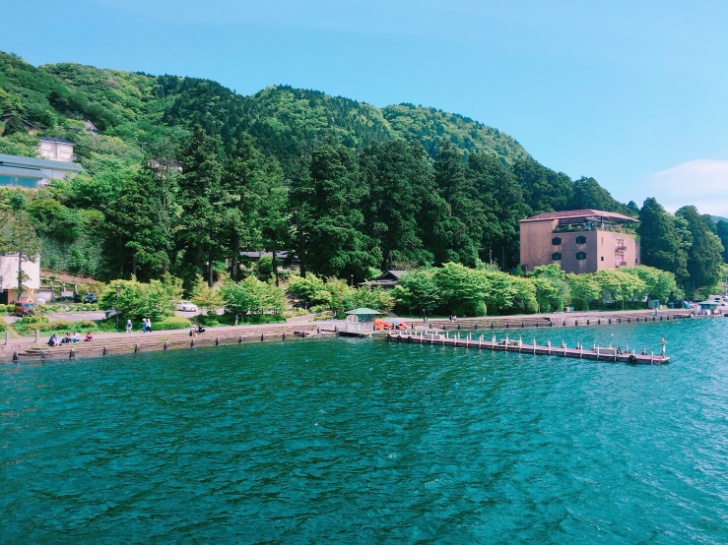